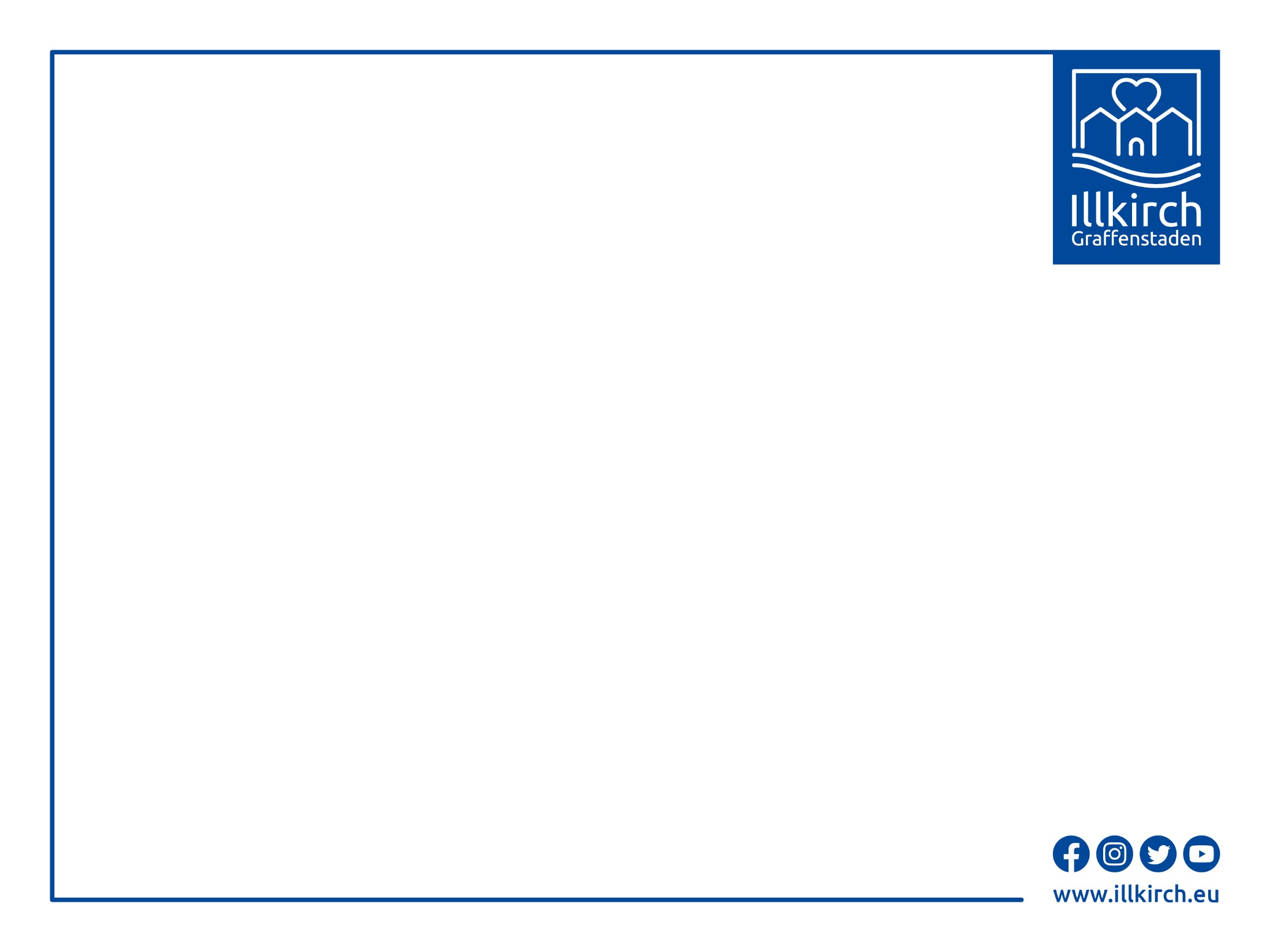 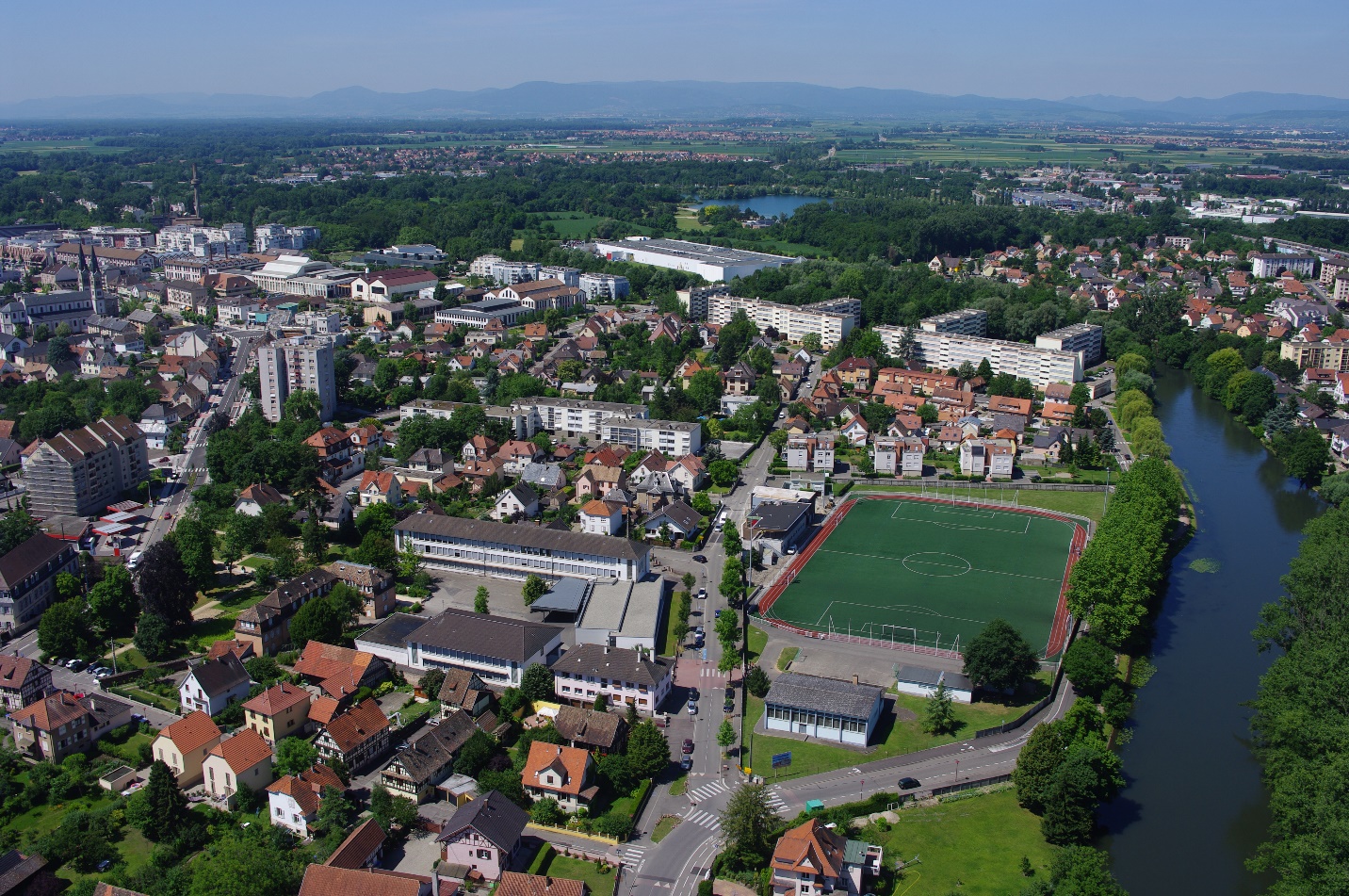 Évolution du Quai de l’Ill
Réunion publique 09/12/2024
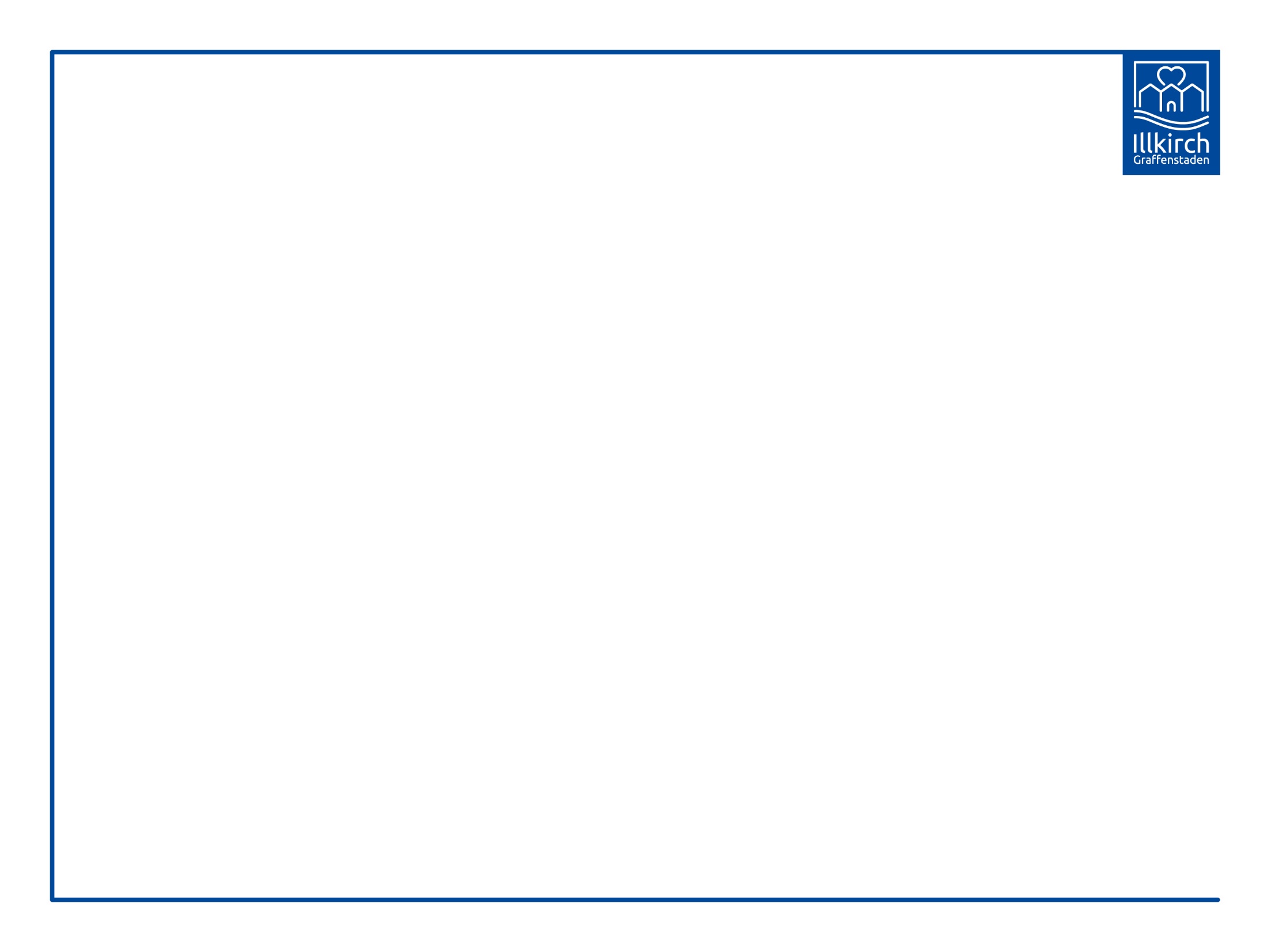 Schéma de circulation actuel
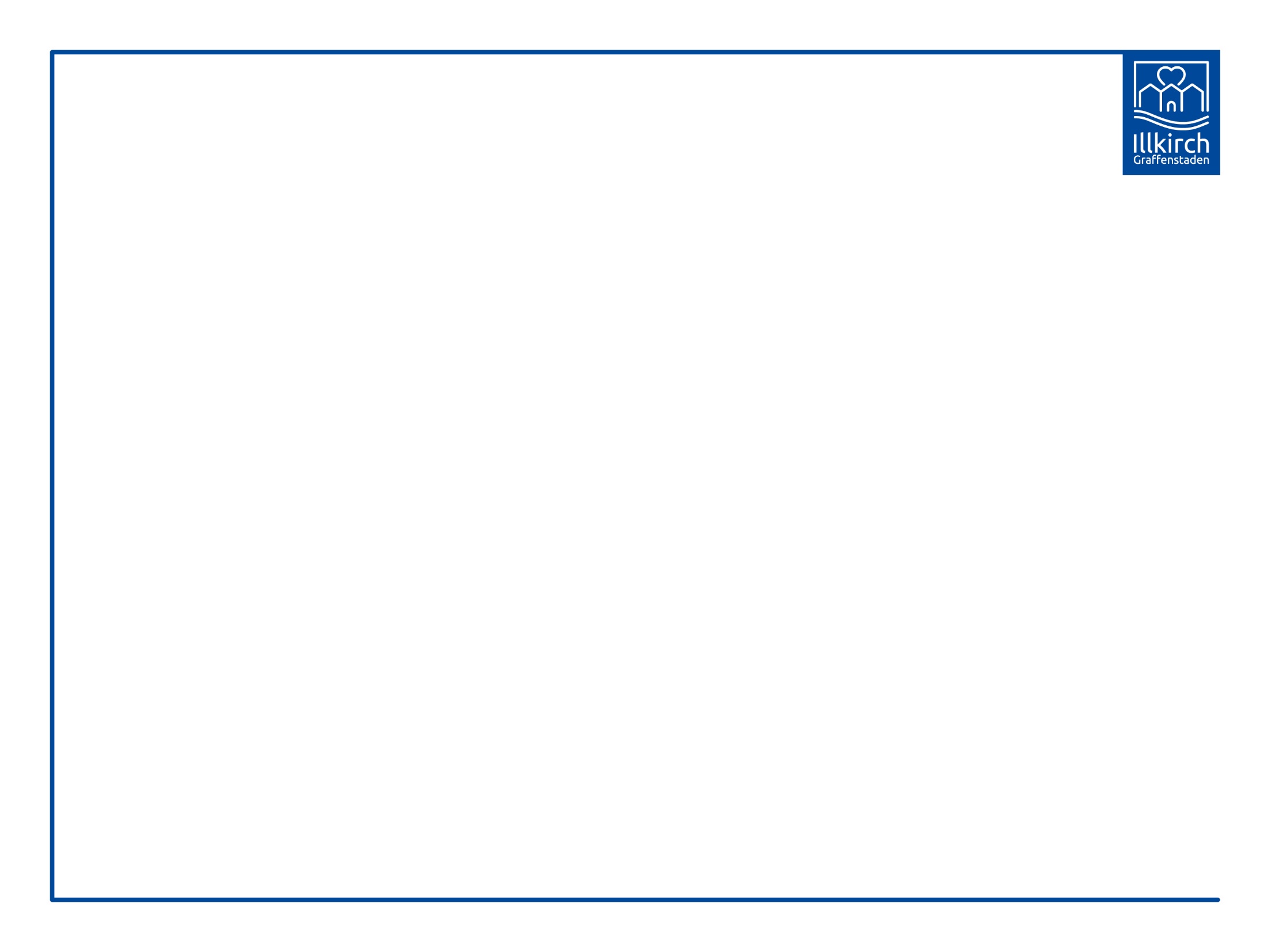 Schéma de circulation futur
Signalisation et marquages par l’Eurométropole de Strasbourg : mars 2025
Voie verte
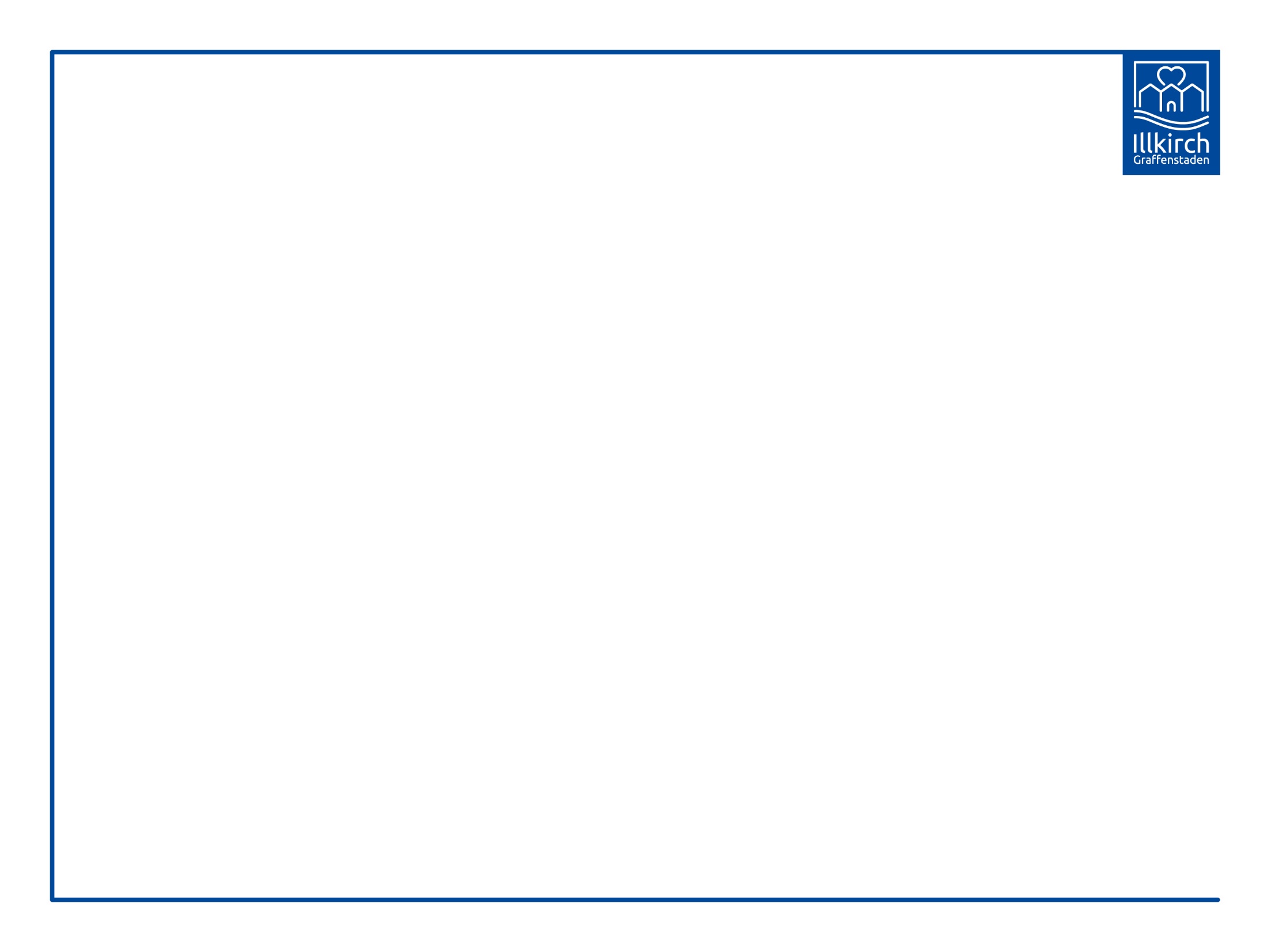 Inscrire les habitantes et les habitants dans la démarche
Étude urbaine 2025
Méthode incluant un atelier citoyen et une réunion publique de restitution
Les habitants sont les meilleurs spécialistes du fonctionnement de leur quartier
Principaux objectifs :
Définir un plan guide pour le quartier du Quai de l’Ill et le terrain de la Schlossmatt
Respecter des principes environnementaux
Promouvoir la transition vers des mobilités douces (pistes cyclables, zones 30)
Intégrer des matériaux biosourcés et respecter la biodiversité locale
Extensions des équipements sportifs (Dojo)
Création d’un parc végétalisé ouvert sur l’Ill
Nouveau schéma de dessertes et de circulations douces
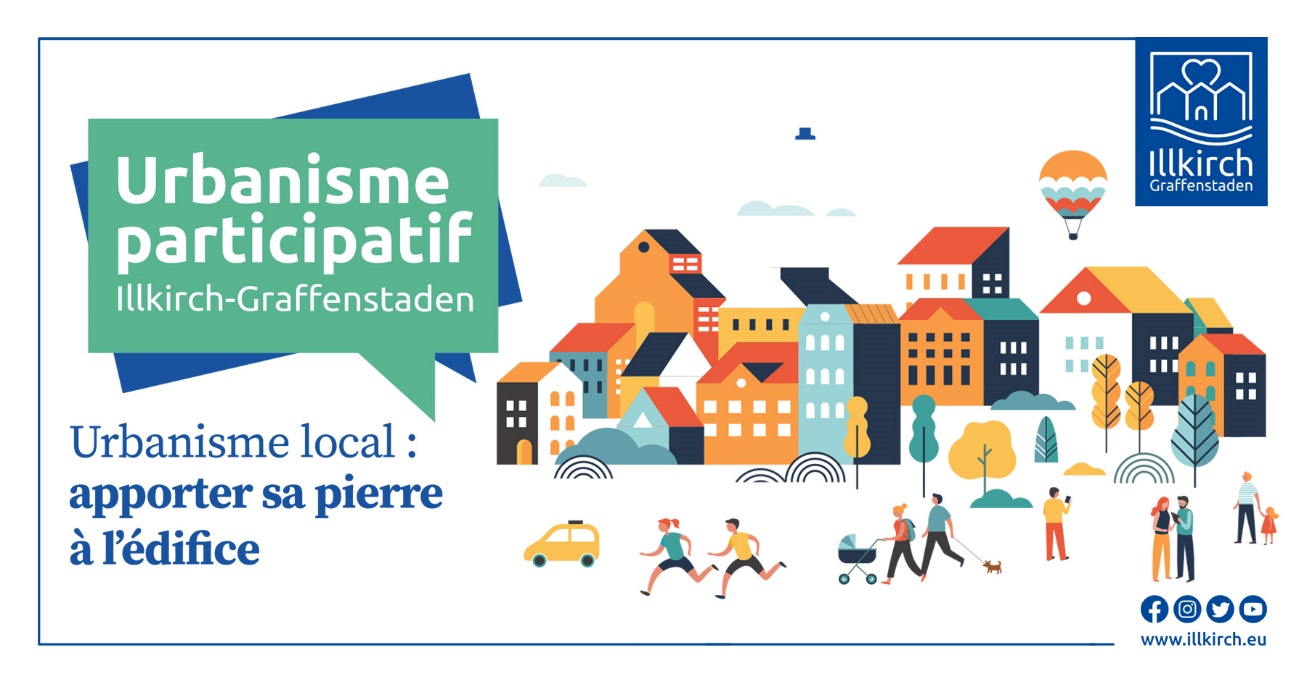 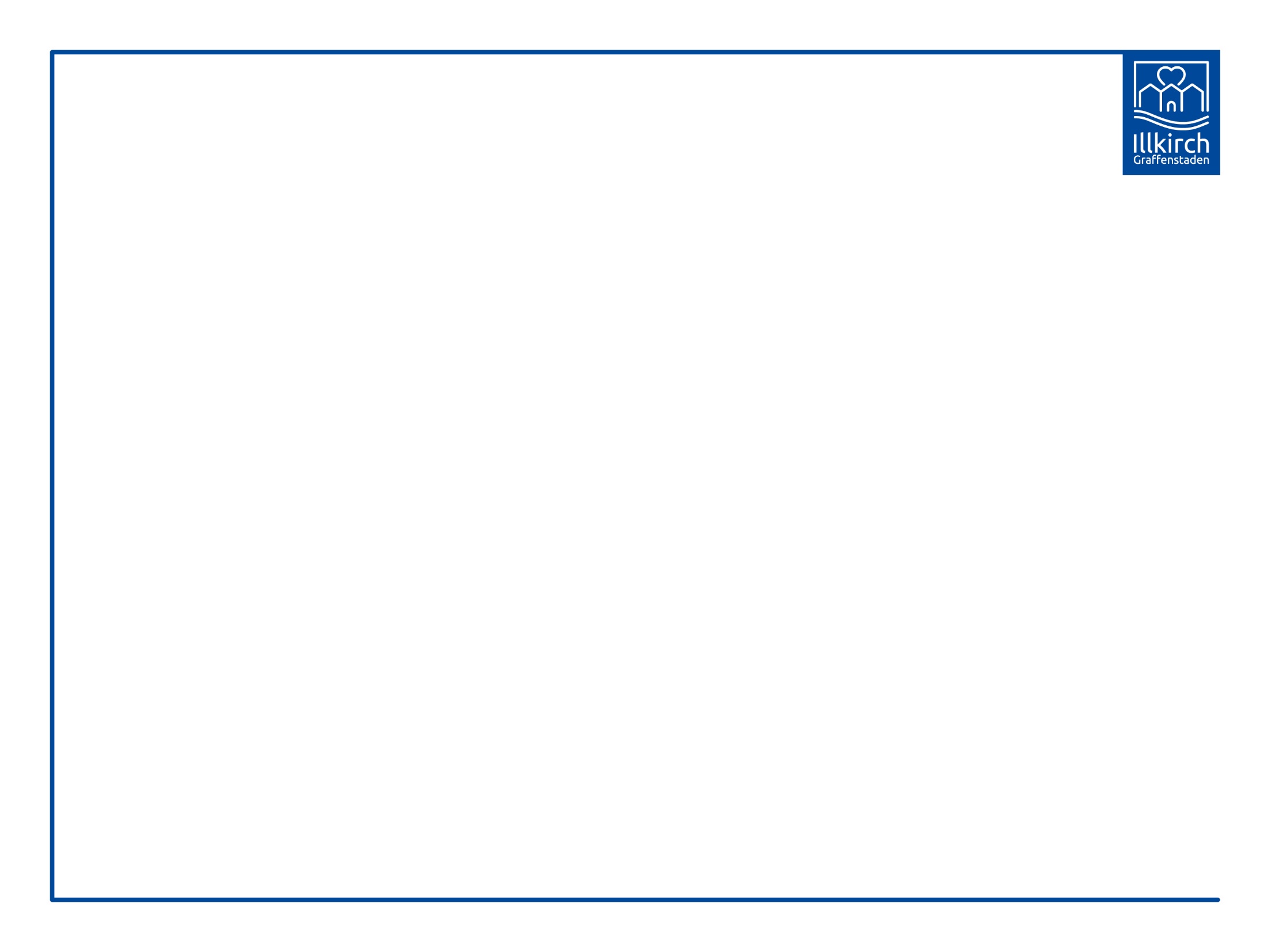 Étude urbaine 2025
Périmètre de l’étude menée
Futur Dojo
Nouveau parc végétalisé projeté
Réorganisation de la circulation
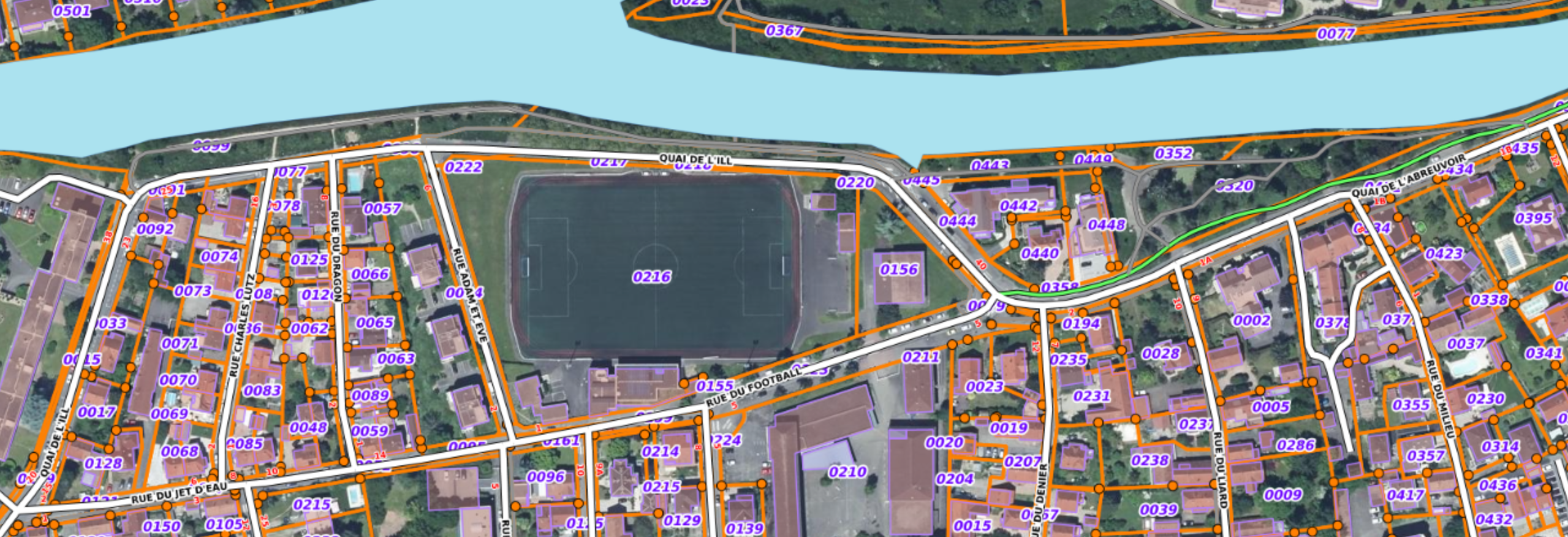 Ouverture vers les berges
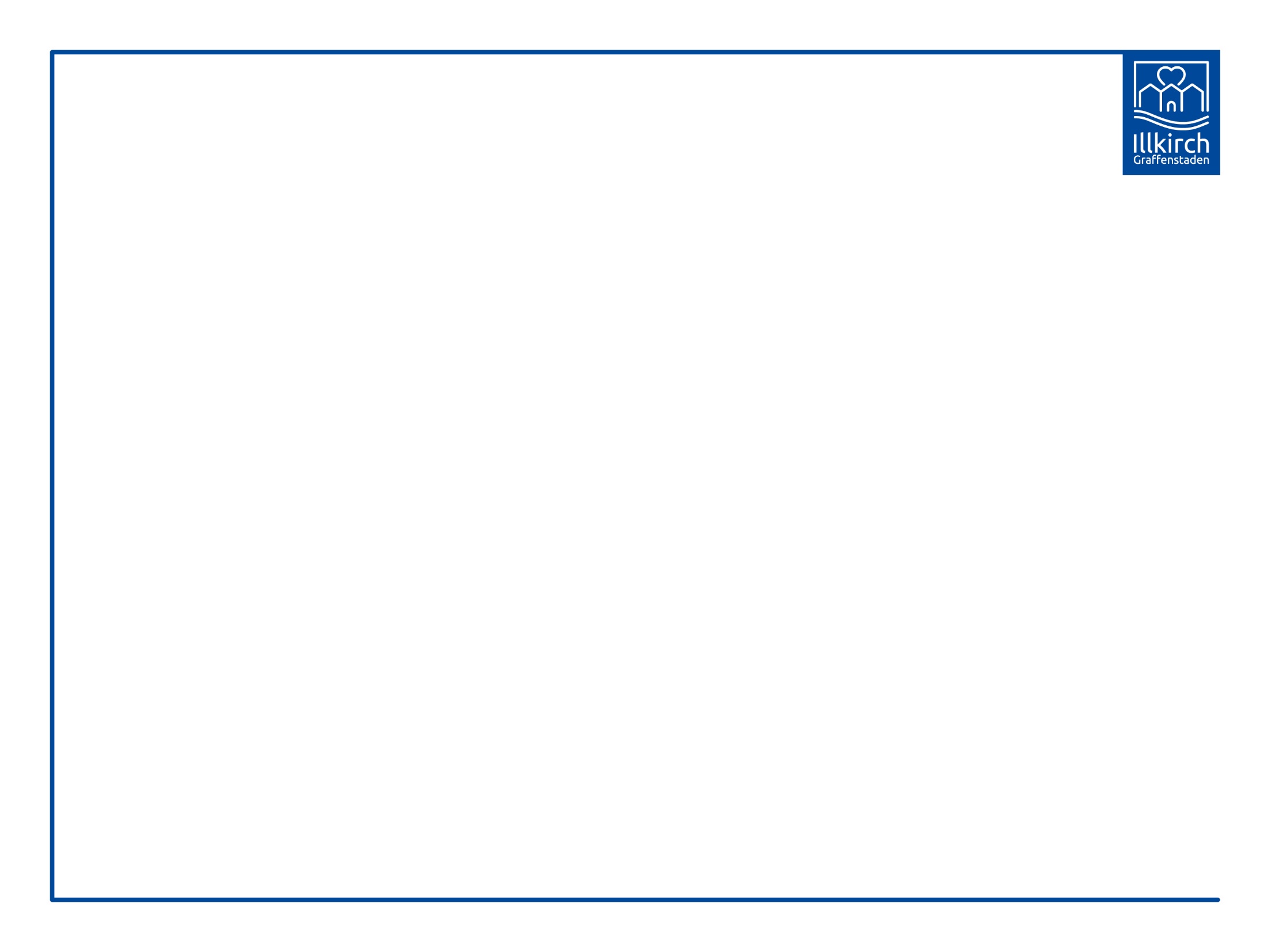 Merci pour votre attention